Developing student agency & pupil voice
Emmanuel Awoyelu
Student agency:
What: Giving children the responsibility, ownership and choice regarding their learning and ways of learning.

Why: 
To acknowledge in life there is a process - A process of learning
To promote independence
To allow mistakes to happen - developing a growth mindset
To develop metacognition
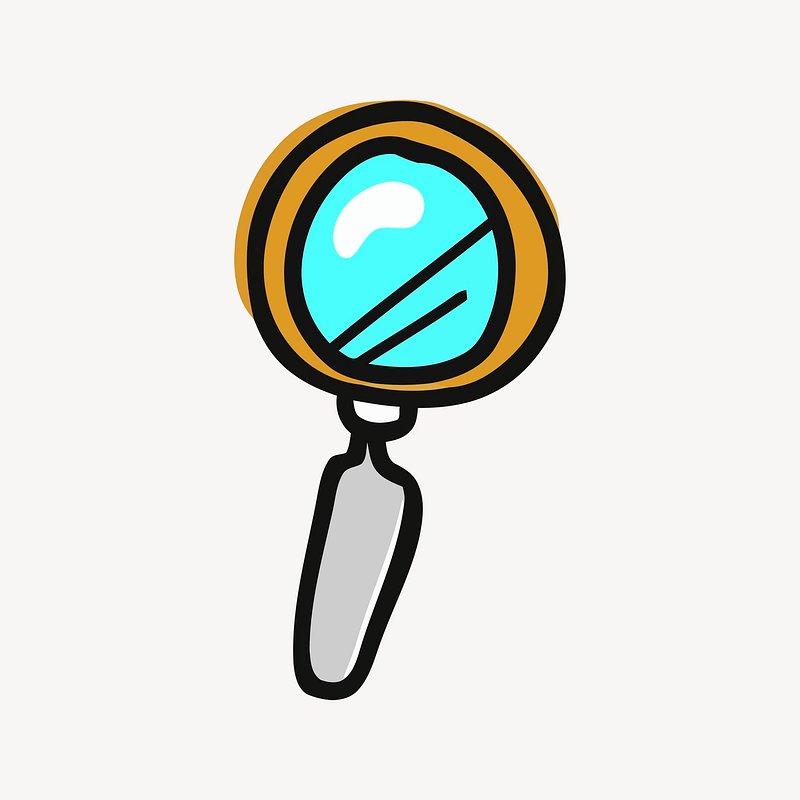 HOW?
Within lesson plans, consider something children can DISCOVER i.e problem solving scenarios
 Provide children with more than one way of arriving at the final outcome i.e multiple methods of solving a math problem
Inclusion: Identify the learning objective. How can children meet that learning objective. 
Example
LO: Describe a type of government
Outcome: 
Orally present the government you’ve researched
Create a pre-recorded video 
Write a blog on your chosen government
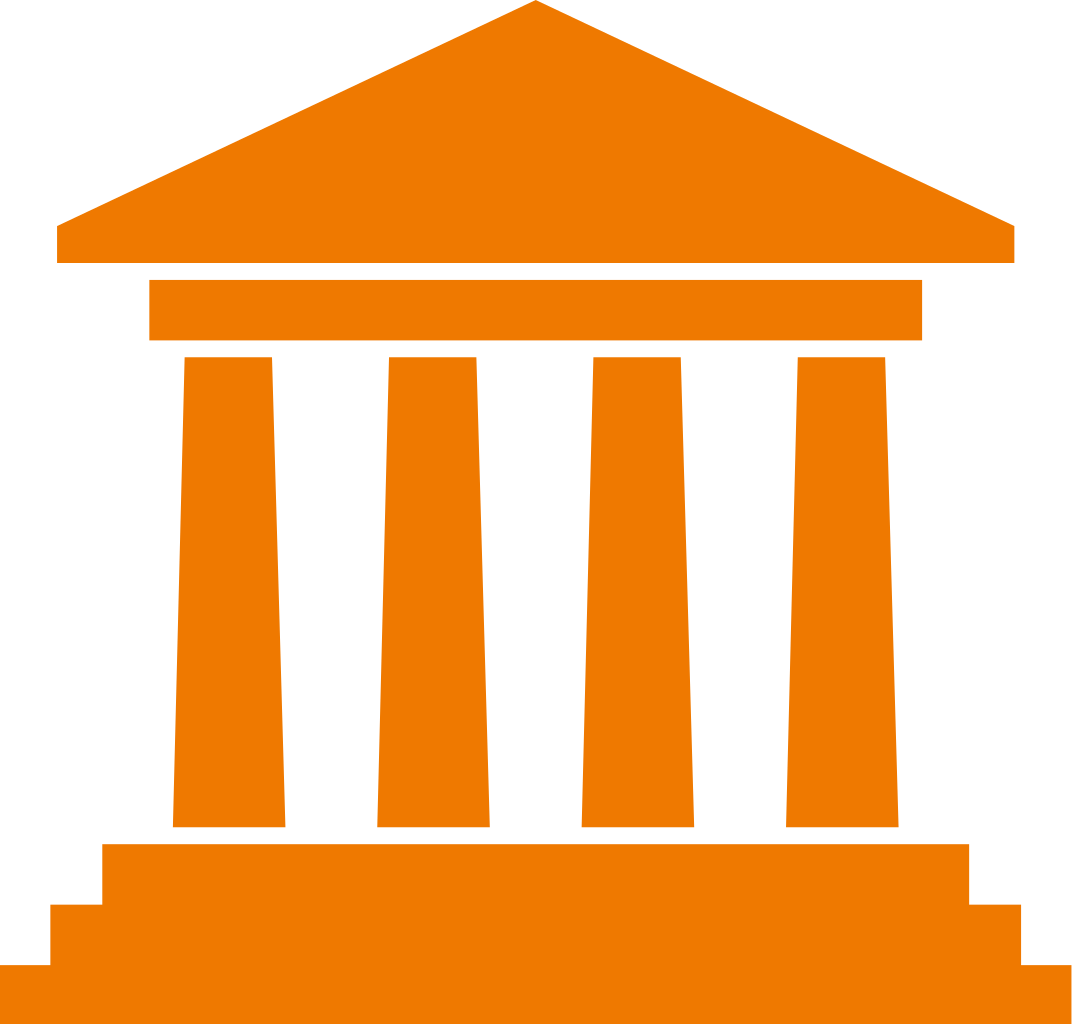 Pupil voice:
What: Giving children the opportunity to express themselves whilst developing their physical and metaphorical voice


Why: 
We want to empower children with the skills needed to survive in this world
We want children to confident to express themselves
We want children to be confident speakers
We want children to be led by their moral compass
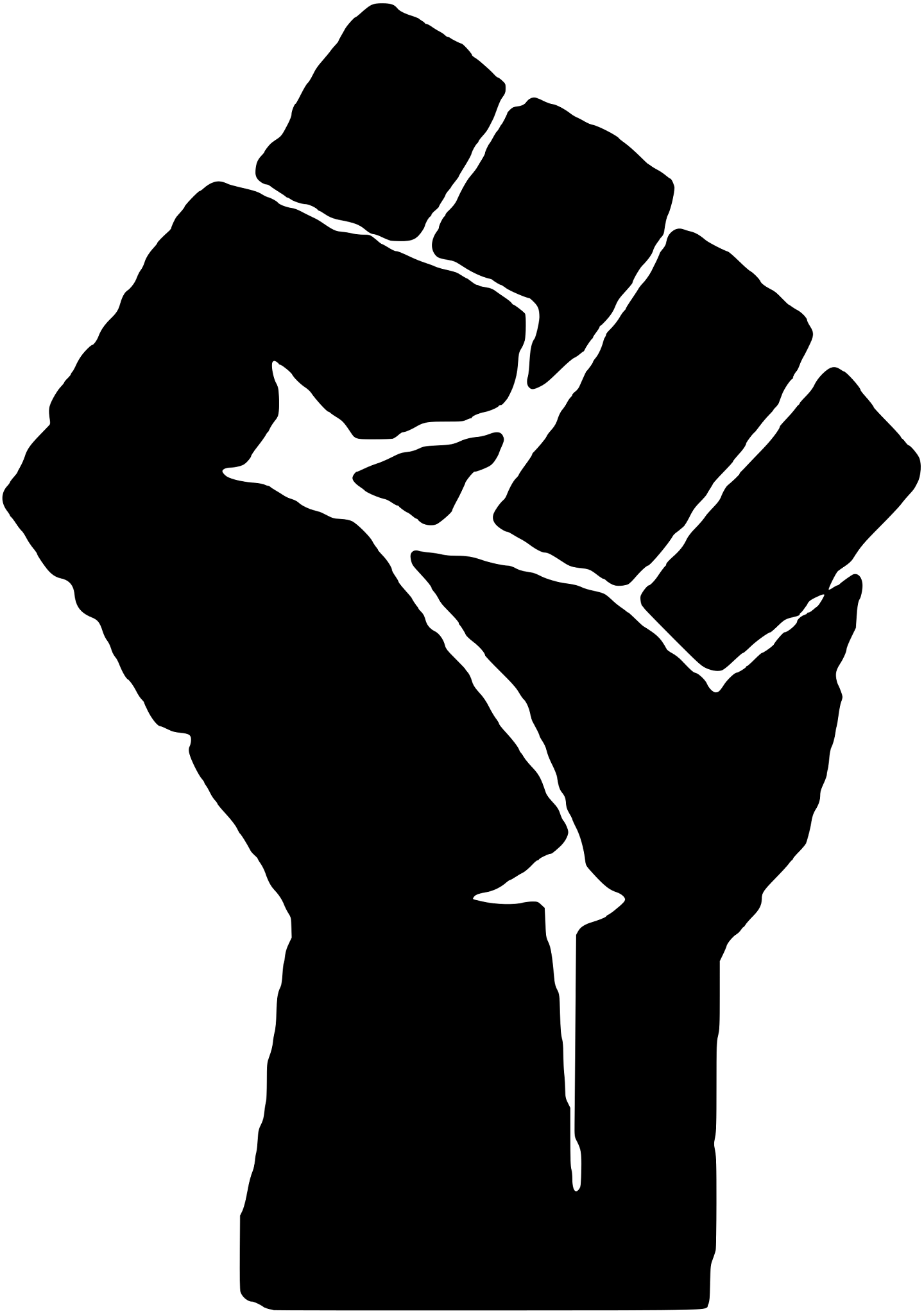 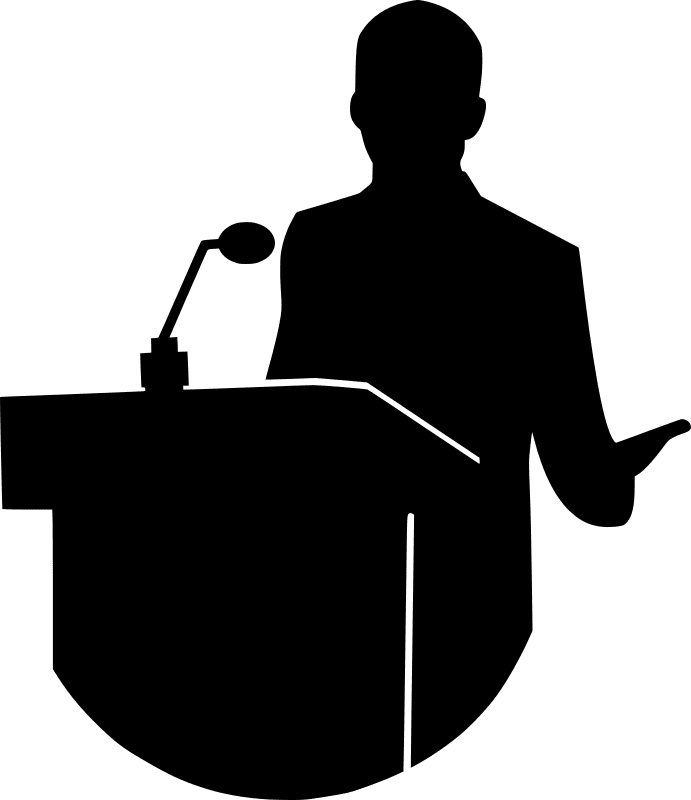 How?
Debates
Talkpartner opportunities
Podcasts for student council 
Class discussions - circle time
Speak to the children, as humans
P4C - Philosophy 4 children
Talk4writing
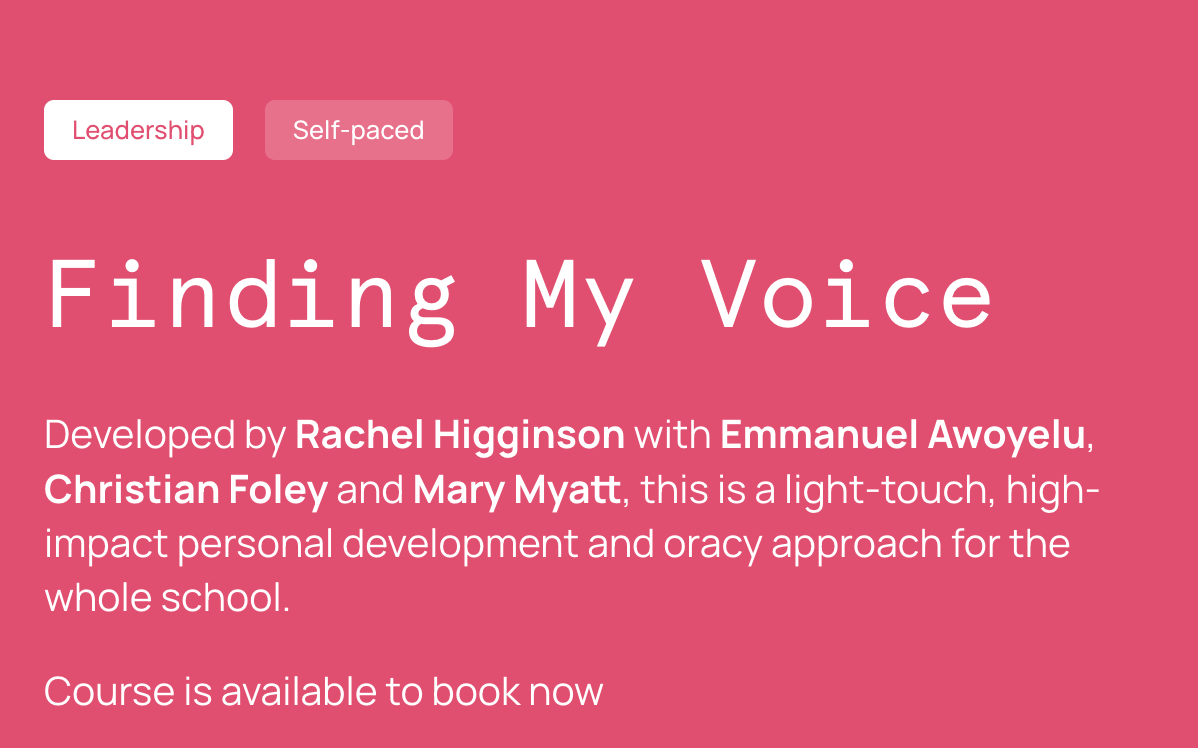 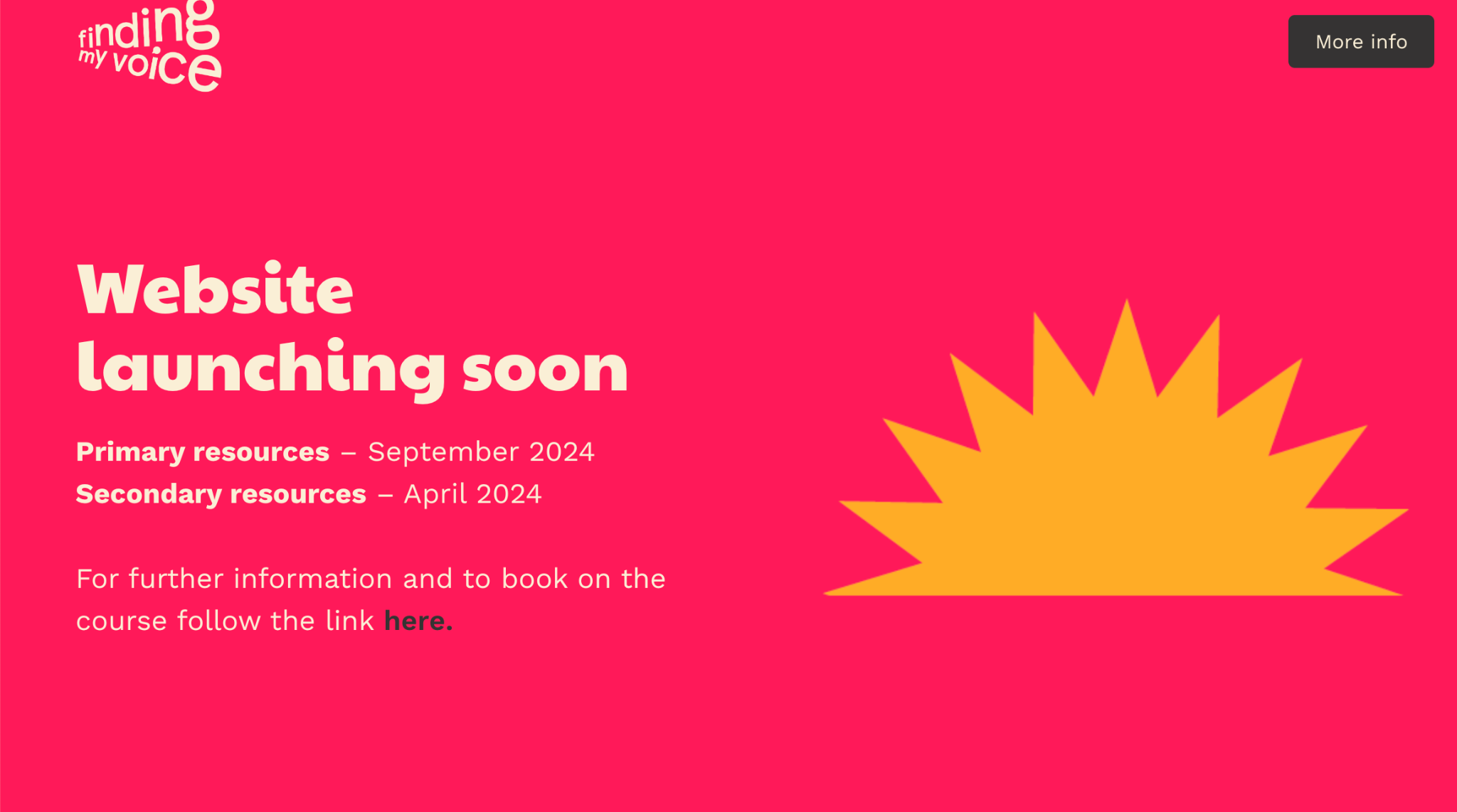 Culture
Personal Development curriculum
Authentic Oracy
Developed through…
Relevant and responsive content
Powerful Curriculum
Link for booking : https://huhacademy.com/courses/fmv-2023/
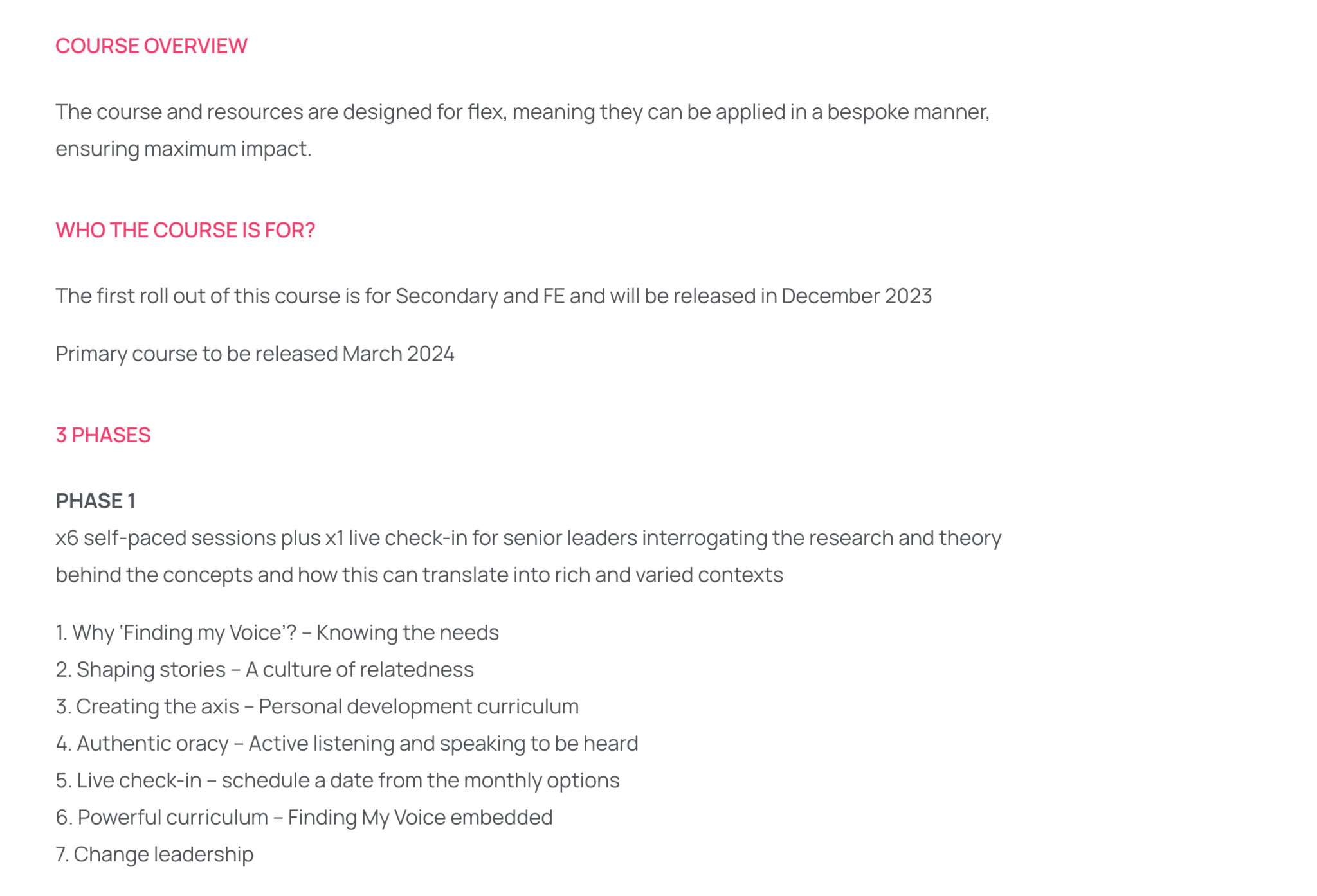 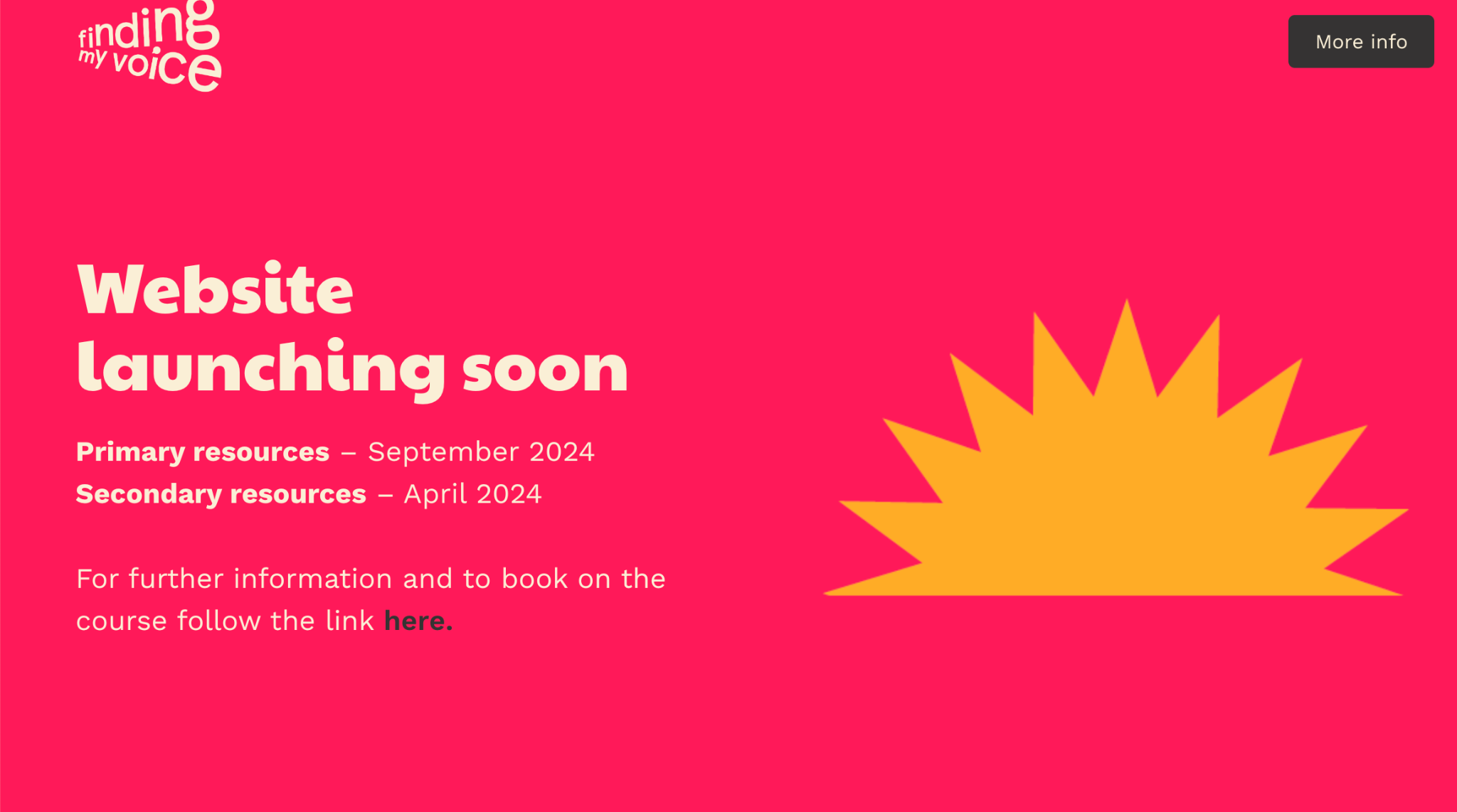 Contact:
manny@mannyawo.com
Twitter: @Mannyawo
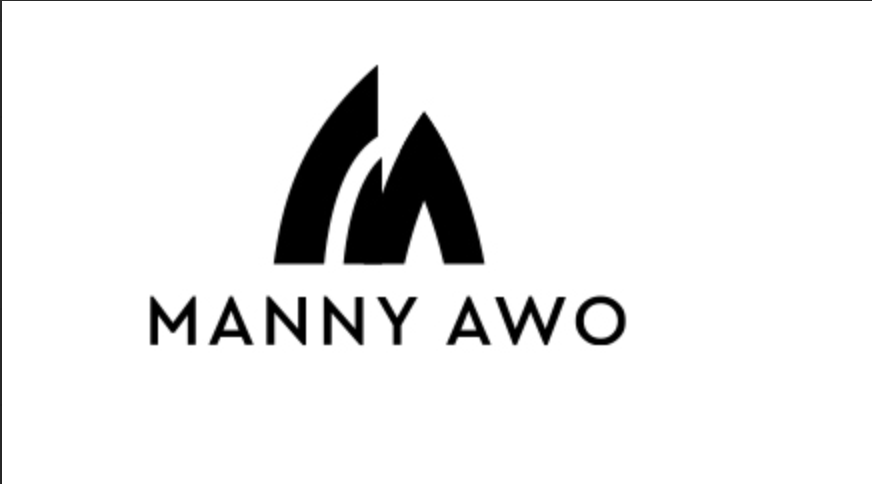